March 2016
802.11 Technologies Possible Applicability to IMT-2020 Use Cases
Date: 2016-03-14
Authors:
Slide 1
Joseph Levy (InterDigital)
March 2016
Abstract
This document provides a summary of possible 802.11 technologies that may be applicable to the current International Telecommunications Union (ITU) effort to develop the next generation of International Mobil Telecommunications (IMT), know as IMT-2020
Slide 2
Joseph Levy (InterDigital)
March 2016
Index
IMT-2020 Use Cases
Possible 802.11 Technology Applicability
References
Appendix (some back up slides from the references)
Slide 3
Joseph Levy (InterDigital)
March 2016
IMT-2020 Use Cases
IMT-2020 has defined the following use cases (rephrased) [1]:
Enhanced Mobile Broadband:
Wide-area coverage: seamless coverage, medium to high mobility, improved data rate relative existing IMT (lower than Hotspot) 
Hotspot: high user density, very high traffic capacity, low mobility, higher data rate than Wide-area. 
Ultra-reliable and low latency communications:
Stringent requirements for throughput, latency and availability
For: industrial manufacturing, remote medical surgery, distribution automation in a smart grid, transportation safety, etc.
Massive machine type communications:
Very large number of devices, low volume of non-delay-sensitive
Devices are: low cost, and have a very long battery life.
Slide 4
Joseph Levy (InterDigital)
January 2016
IMT-2020/ITU
ITU-R via IMT-2020 is defining a 5G network (Maybe “the” 5G network)
The IMT-2020 5G network will provide wireless technology solutions for many traditional 802.11 use cases
IMT-2020 will provide input to WRC 19 and hence will help drive spectrum allocation decisions 
If 802.11/802 wants to be an IMT-2020 technology it must advocate for itself in ITU-R
IF 802.11/802 wants to advocate a different 5G vision to ITU, it must define and pursue that 5G vision 
If 802.11/802 does not advocate for itself no one else will.
Doing nothing is not a viable way to grow 802.11/802
Slide 5
Joseph Levy (InterDigital)
March 2016
4G vs 5G
Wide-area coverage 
Hotspot coverage 
Ultra-reliable/ Low latency
Massive MTC
Wide-area coverage 
Hotspot coverage 
Ultra-reliable/ Low latency
Massive MTC
Slide 6
Joseph Levy (InterDigital)
March 2016
Possible 802.11 Technology Applicability
IEEE-SA, 802 LMSC, 802.11 WLAN
ITU
ITU-R
Active Groups:
802.11az (Next Generation Positioning)
802.11ax (High Efficiency WLAN, <6 GHz)
802.11ay (Next Generation 60 GHz)
802.11aq (Pre-Association Discovery)
802.11ak (General Link)
802.11aj (China mm-Wave)
802.11ai (Fast Initial Link Setup)
802.11ah (Extended Range, <1 GHz)
Inactive Groups (not a complete list)
802.11ac, 802.11n
802.11ad
802.11p
IMT-2020 Use Cases:
Enhanced Mobile BB:
Wide-Area Coverage
Hotspot <6 GHz
Hotspot >6 GHz
Ultra-Reliable/Low Latency
Massive machine type
Massive MTC
Slide 7
Joseph Levy (InterDigital)
March 2016
802.11 as a 5G Technology
IEEE-SA, 802 LMSC
802.11
RITs:
802.11ax, ac, n (<6 GHz)
802.11ay, aj, ad (>6 GHz)
802.11p
802.11ah (<1 GHz)
Other Features:
802.11az, aq, ak, ai, ae, aa, z, v, u, s, r, k
802.1
802.15?
802.3
Joseph Levy (InterDigital)
Slide 8
March 2016
802.11 Proposed as RITs
ITU
ITU-R
IEEE-SA, 802 LMSC, 802.11 WLAN
Active PHY Groups:
802.11ax (High Efficiency WLAN, <6 GHz)
802.11ay (Next Generation 60 GHz)
802.11aj (China mm-Wave)
802.11ah (Extended Range, <1 GHz)
Inactive PHY Groups (not a complete list)
802.11ac, 802.11n
802.11ad
802.11p
Active Feature Groups:
802.11az (Next Generation Positioning)
802.11aq (Pre-Association Discovery)
802.11ak (General Link)
802.11ai (Fast Initial Link Setup)
Inactive Feature Groups (not a complete list)
802.11k, 802.11r, 802.11s802.11u, 802.11v, 802.11w, 802.11z, 802.11aa, 802.11ae
IMT-2020 Use Cases:
Enhanced Mobile BB:
Wide-Area Coverage
Hotspot <6 GHz
Hotspot >6 GHz
Ultra-Reliable/Low Latency
Massive MTC
Slide 9
Joseph Levy (InterDigital)
March 2016
802.11 as SRIT in 802 RAN Proposal
ITU
ITU-R
IEEE-SA, 802 LMSC
802.11
RITs:
802.11ax, ac, n (<6 GHz)
802.11ay, aj, ad (>6 GHz)
802.11p
802.11ah (<1 GHz)
Other Features:
802.11az, aq, ak, ai, ae, aa, z, w, v, u, s, r, k
IMT-2020 Use Cases:
Enhanced Mobile BB:
Wide-Area Coverage
Hotspot <6 GHz
Hotspot >6 GHz
Ultra-Reliable/Low Latency
Massive MTC
802.1
802.15?
802.3
Slide 10
Joseph Levy (InterDigital)
March 2016
802.11 Proposed as RAT of 3GPP
3GPP
ITU
ITU-R
IEEE-SA, 802 LMSC, 802.11 WLAN
Active PHY Groups:
802.11ax (High Efficiency WLAN, <6 GHz)
802.11ay (Next Generation 60 GHz)
802.11aj (China mm-Wave)
802.11ah (Extended Range, <1 GHz)
Inactive PHY Groups (not a complete list)
802.11ac, 802.11n
802.11ad
802.11p
Active Feature Groups:
802.11az (Next Generation Positioning)
802.11aq (Pre-Association Discovery)
802.11ak (General Link)
802.11ai (Fast Initial Link Setup)
Inactive Feature Groups (not a complete list)
802.11k, 802.11r, 802.11s802.11u,, 802.11v 80211w, ,802.11z, 802.11aa, 802.11ae
IMT-2020 Use Cases:
Enhanced Mobile BB:
Wide-Area Coverage
Hotspot <6 GHz
Hotspot >6 GHz
Ultra-Reliable/Low Latency
Massive MTC
WLAN Interworking
LWA
LWIP
NG LWA
NG LWIP
Slide 11
Joseph Levy (InterDigital)
March 2016
5G – Simple with a Bit More
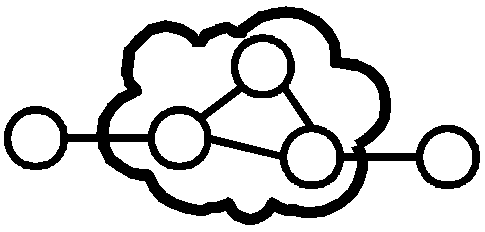 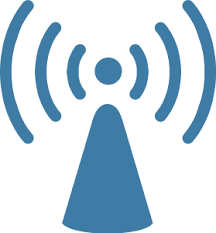 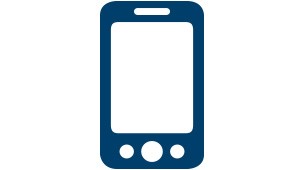 Slide 12
Joseph Levy (InterDigital)
March 2016
References
IMT Vision – Framework and overall objectives of the future development of IMT for 2020 and beyond; Recommendation ITU-R M.2083-0 (2015)
11-16/0176r0 Possible liaison motion for IEE 802.11 as an IMT-2020 technology
11-16/0156r0 - IMT-2020 Discussion Review and Straw Polls
11-16/0128r1 – IMT-2020 Way Forward and Straw Polls
11-16/0127r0 – ITU-R IMT-2020 Status
11-16/0004r0 – Next steps for IMT-2020
11-15/1402r0 – Thoughts on 802.11 in a 3GPP 5G Network
11-15/1376r1 – Update on 3GPP RAN3 Muli-RAT joint coordination
11-15/1279r2 – 802.11 as IMT-2020
11-15/1153r1 – Follow-up on 802.11 as a component
11-15/0757r1 – 802.11 as a component (tutorial)
11-15/0593r2 – 802.11 as a component
Slide 13
Joseph Levy (InterDigital)
March 2016
Appendix (additional material)
Slide 14
Joseph Levy (InterDigital)
March 2016
IMT-2020 Use Case Triangle [1]
Slide 15
Joseph Levy (InterDigital)
March 2016
Enhancement of key capabilities from IMT-Advanced to IMT-2020 [1]
Slide 16
Joseph Levy (InterDigital)
March 2016
IMT-2020 importance of key capabilities in different usage scenarios [1]
Slide 17
Joseph Levy (InterDigital)